МБОУ лицей №5




Проект
Декоративное оформление фасада здания школы
Исполнитель: Сушенцева Юлия,
уч-ся 9-а класса
Гаврилова Кристина,
уч-ся 10-а класса
Руководитель: Куракина И.В.
Камышлов, 2012
Разработка эскиза
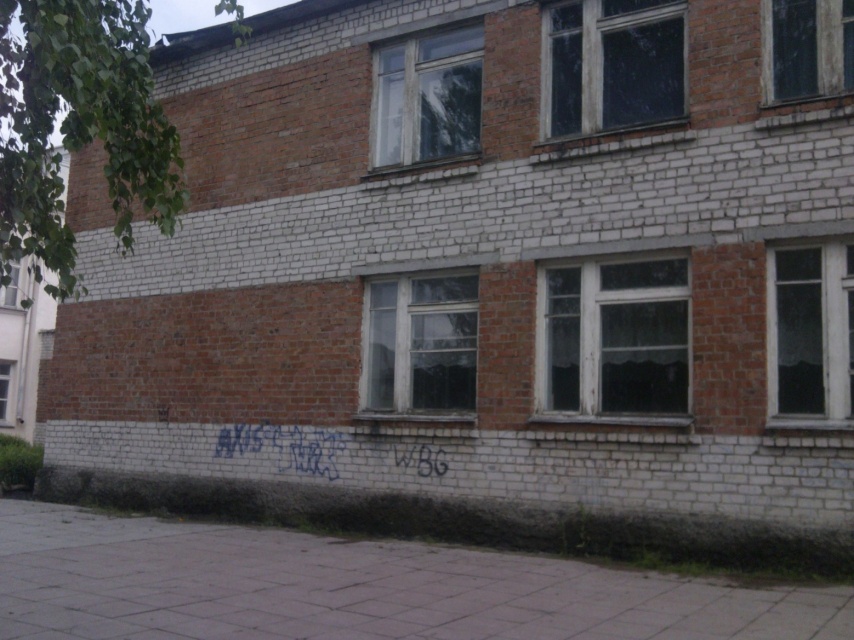 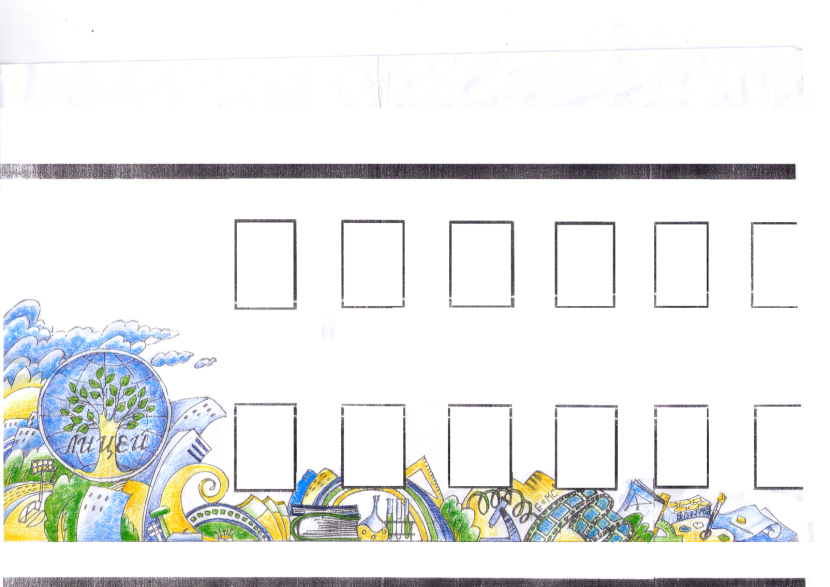 Здание школы
Эскиз Поповой О.А.
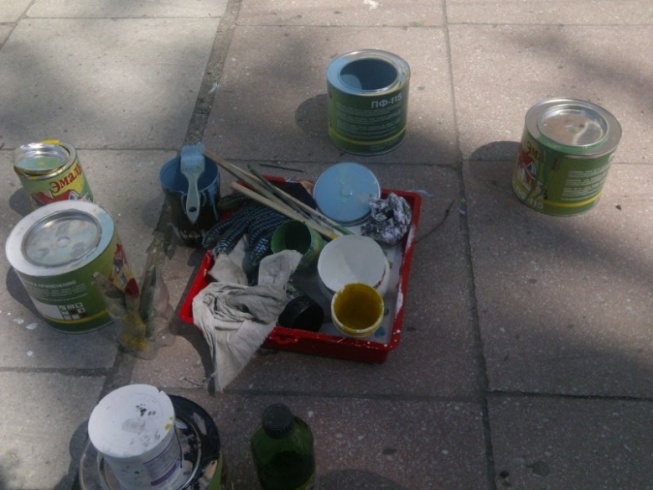 Рабочие материалы
2.Нанесение основных цветов
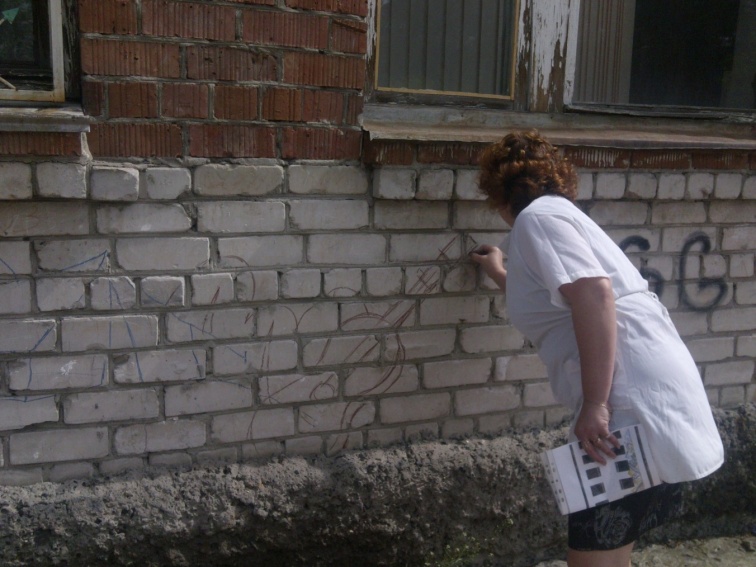 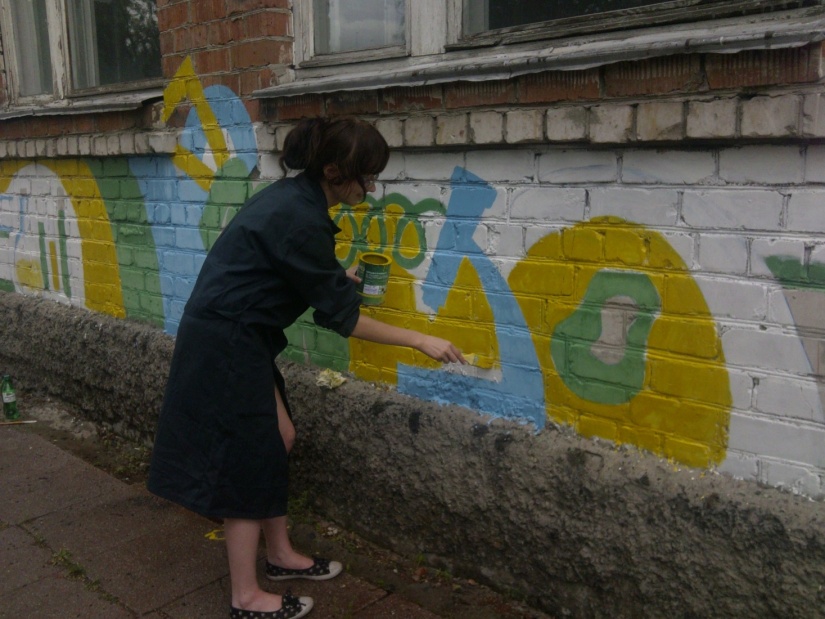 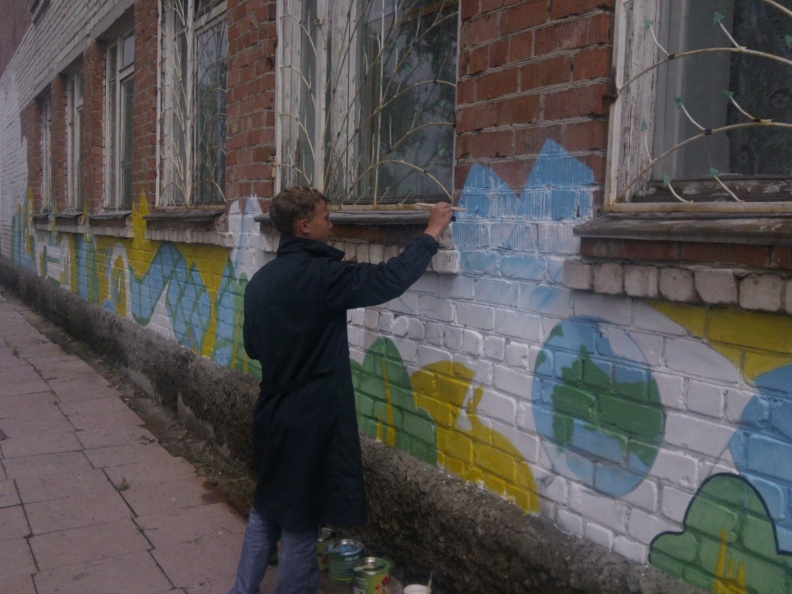 1.Прорисовка рисунка на стене
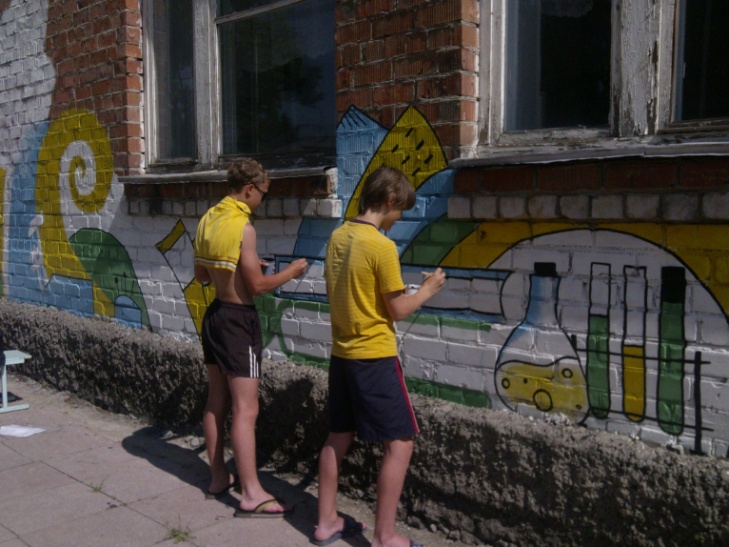 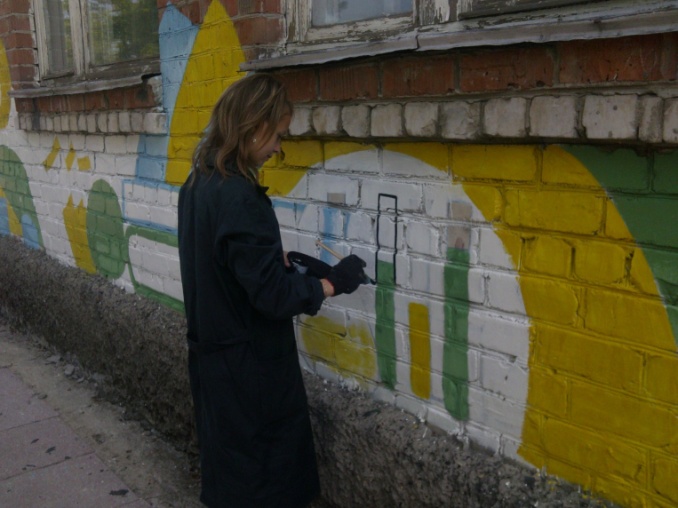 3.Нанесение черного контура
Результат:
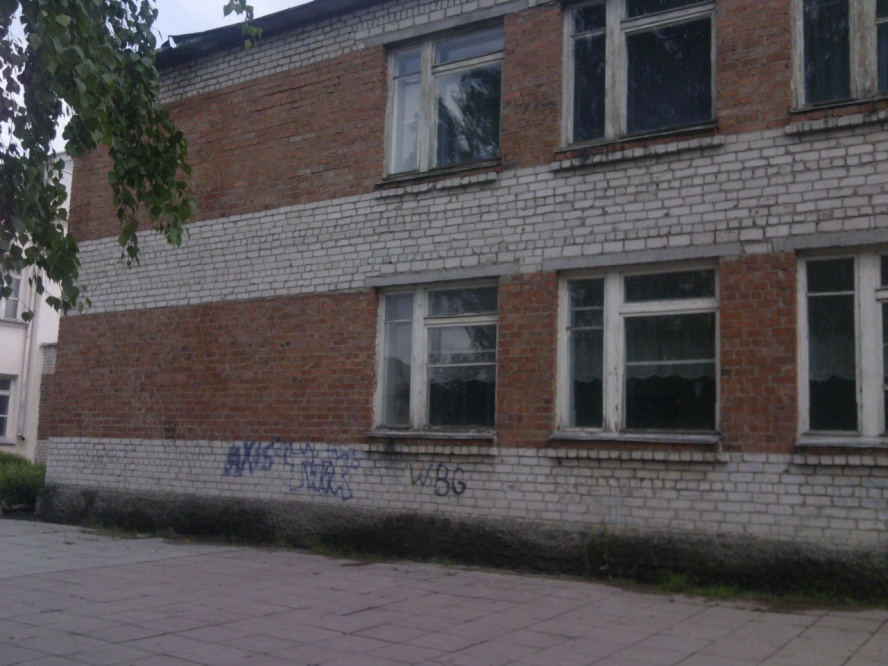 после
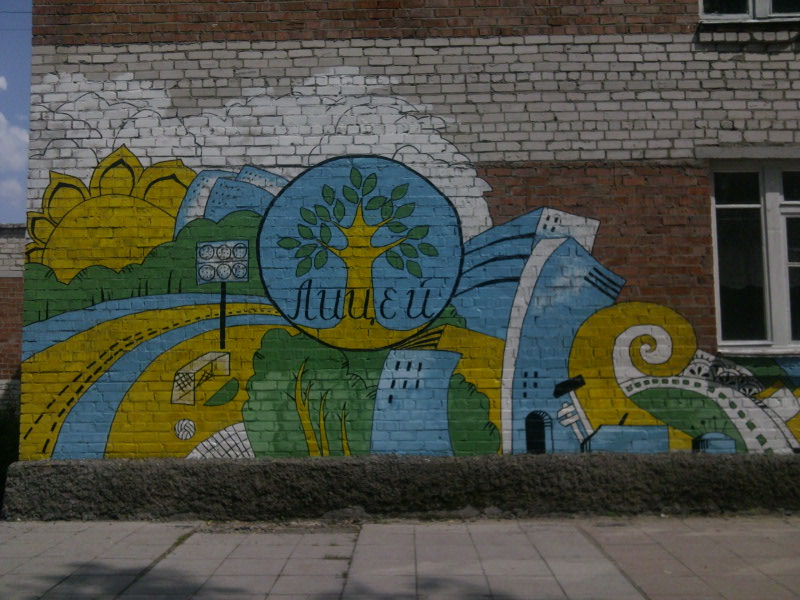 до
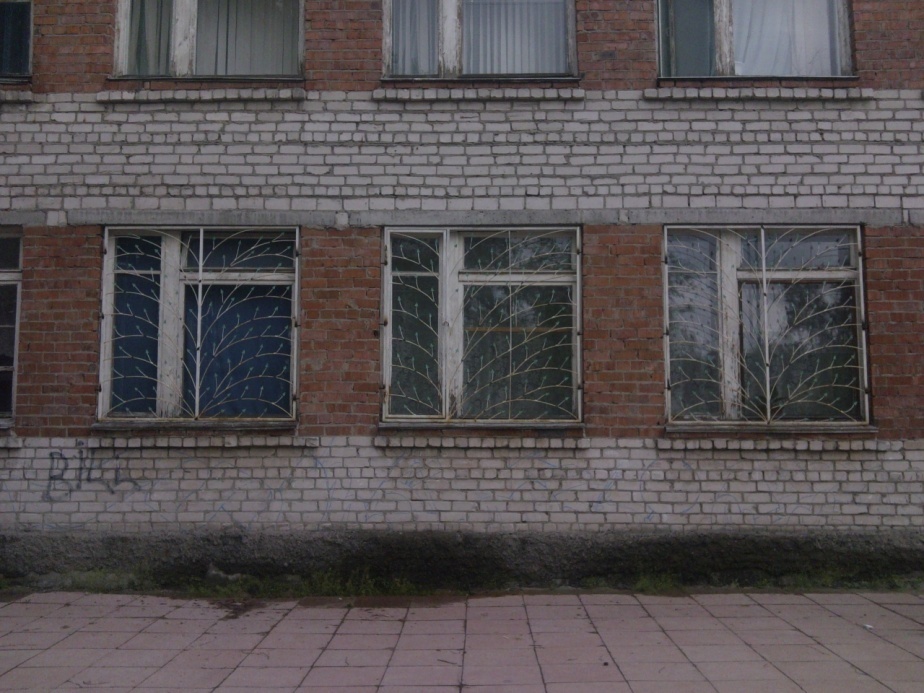 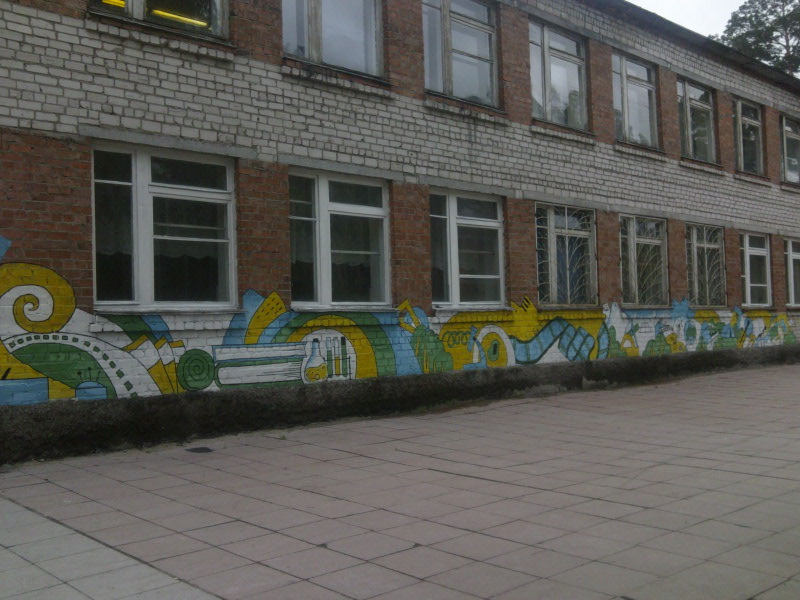 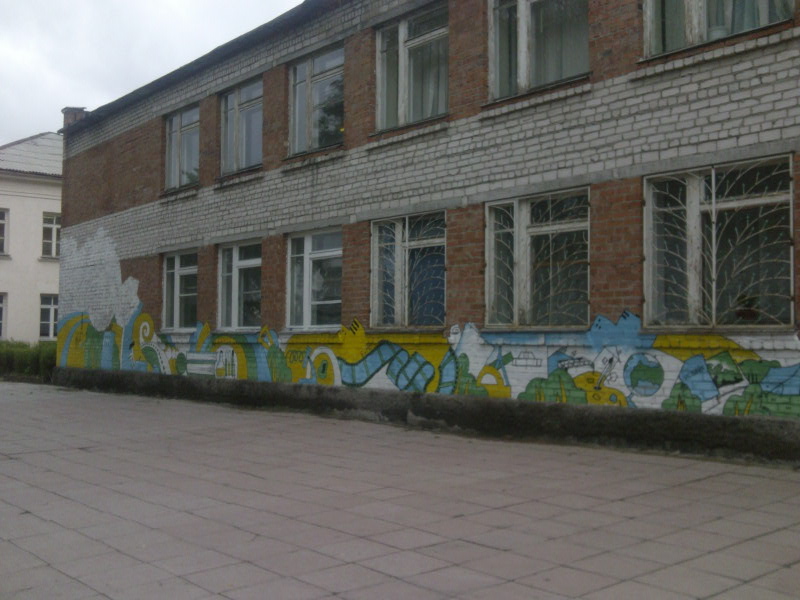 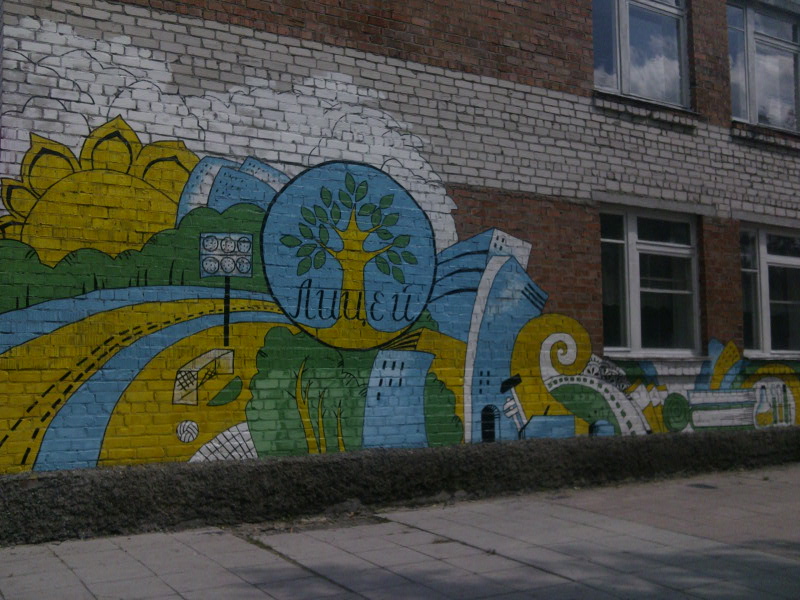 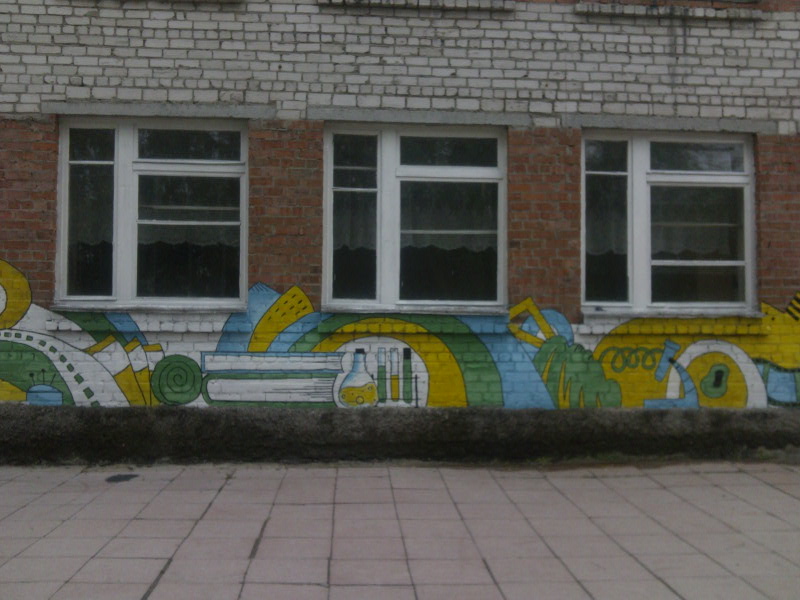